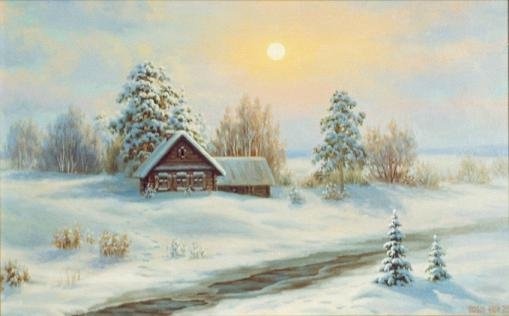 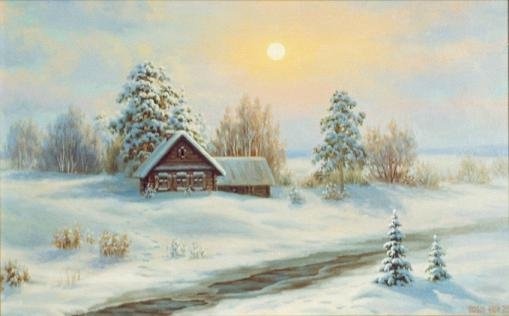 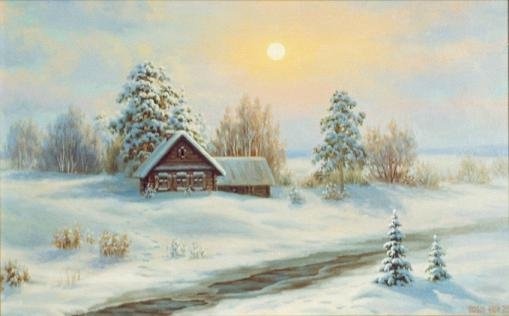 Девиз урока:
п.ром  а пишут т.п.ром  умом не!
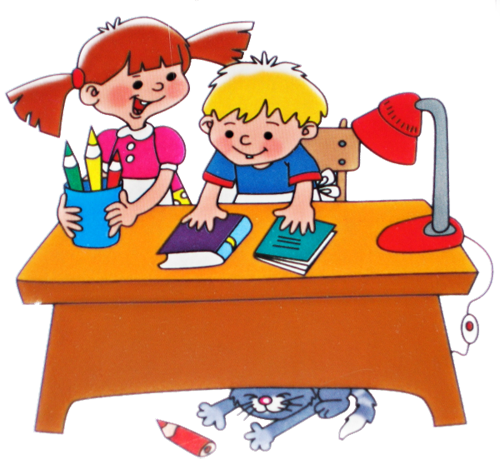 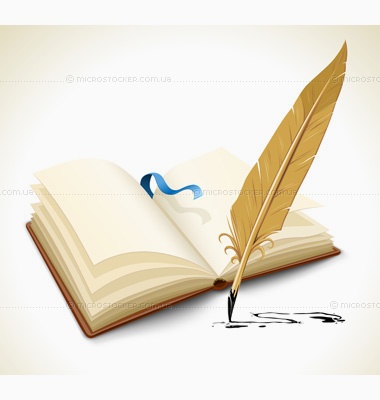 Синтаксический  разбор предложения
На солнечной  опушке  фиалка расцвела,

Лиловенькие ушки тихонько подняла.
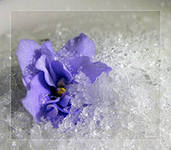 Загадки:
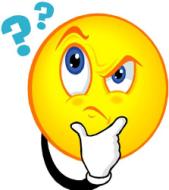 Определяю я предметы,
Они со мной весьма заметны.
Я украшаю вашу речь.
Меня вам надо знать, беречь! 


Признак предмета или явления 
Обозначают определения.
Чей? и Какой – ответы просты
Лишь не хватает волнистой черты!
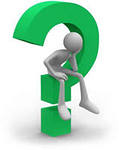 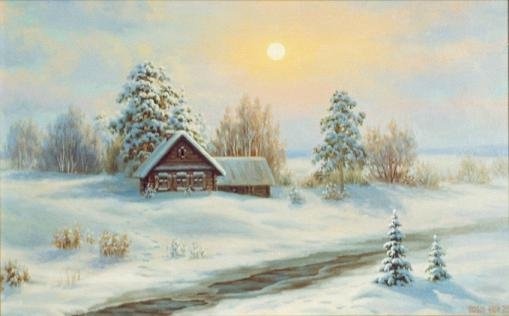 Определение
Задачи:
Познакомиться с определением;
Научиться находить их в тексте;
Узнаем, какую роль они выполняют;
Употреблять их в речи.
Физкультминутка
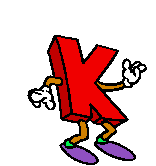 Глазки быстро заморгали: раз, два, три, четыре, пять.
Но от этого устали и зажмурились опять.
Отдыхают наши глазки, не хотят сейчас смотреть,
Но пройдет еще минутка, надоест им так сидеть.
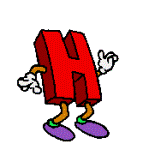 Игра в группах: «Соревнование с поэтом»
Вот уж снег (последний) в поле тает,
(Теплый ) пар восходит от земли.
И кувшинчик (синий)  расцветает, 
И зовут друг друга журавли.
( Юный)  лес в ( зеленый) дым одетый
(Теплых) гроз нетерпеливо ждет…
(А.Толстой).
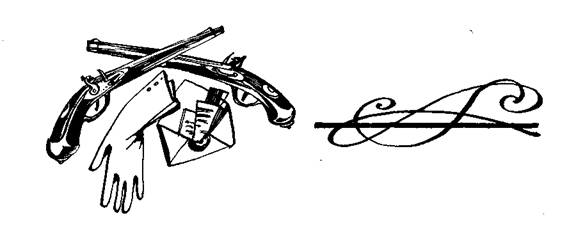 Кластер
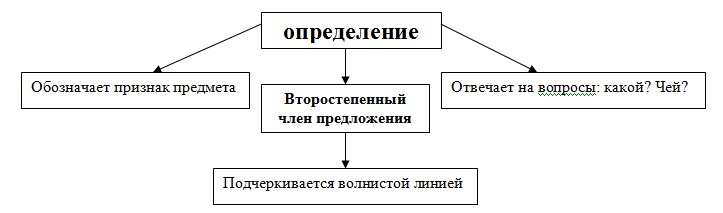 Определение
Определение – это второстепенный член предложения, который отвечает на вопросы какой? чей? и обозначает признак предмета. 
   Определения обычно выражаются прилагательными.
   В предложении определение подчеркивается волнистой линией. 
Пушистый снежный ковер простирается до горизонта.
Задание: «Пробуждение жизненных впечатлений»
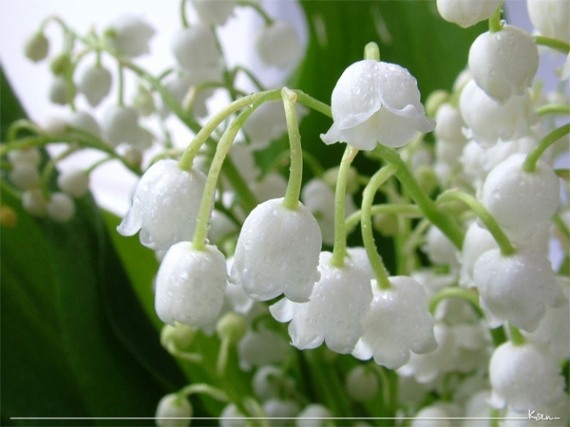 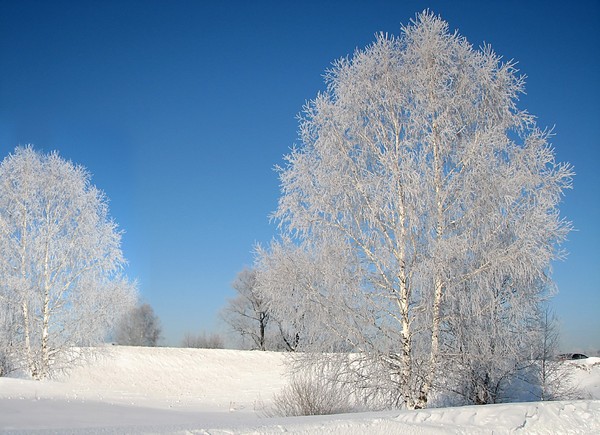 Белая береза
Под моим окном
Принакрылась снегом,
Точно серебром.
На пушистых ветках
Снежною каймой
Распустились кисти
Белой бахромой.
И стоит береза
В сонной тишине,
И горят снежинки
В золотом огне.
А заря, лениво
Обходя кругом,
Обсыпает ветки
Новым серебром.
Творческая работа
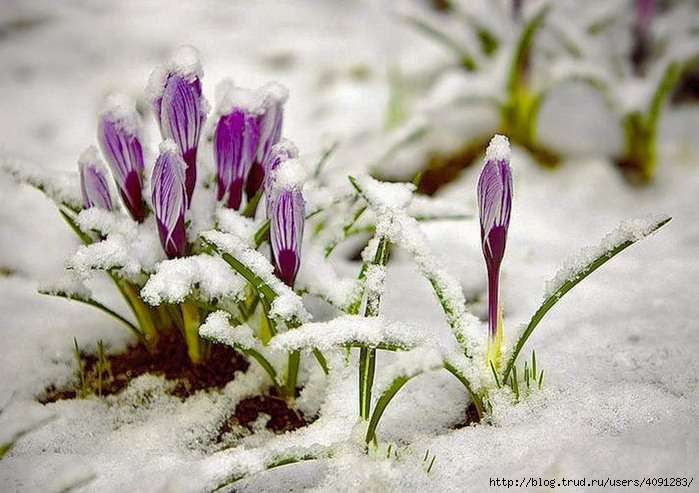 Самостоятельная работа:
Наступила ( какая?) весна. 
(Какое?) солнышко ласково глядит с (какого?) неба.
(Какая ?) травка пробирается из (какой?) земли.
(Какой?)кувшинчик  расцветает. 
Скоро и (какой?) ландыш разольет свой аромат. 
Воздух  ( какой?) и (какой?)! 
Хочется дышать (какой?) грудью.
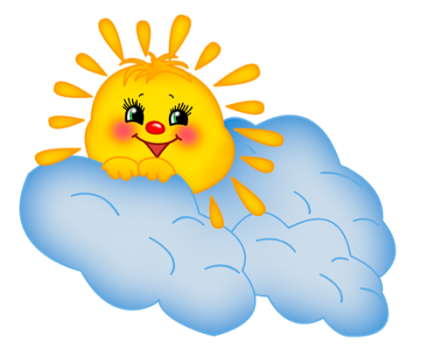 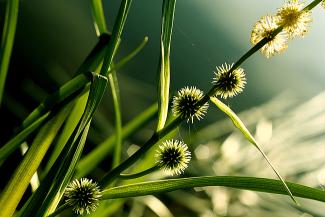 ДИФФЕРЕНЦИРОВАННОЕ ЗАДАНИЕ:
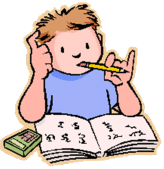 Выучить теоретический материал; продолжить текст, с которым вы работали в классе, используя как можно больше определений; 
Придумать и записать 5-7 словосочетаний «прил.+ сущ.» на тему «Времена года».
Выписать из  рассказа И.С.Тургенева
«Бежин луг» 5 предложений, подчеркнуть  
в них определения, обозначить  падеж.
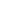 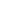 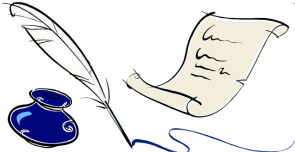 Автор: 
учитель русского языка и литературы 

МОУ «Волоколамская школа – интернат основного образования» 
Новосадова Елена Гивиевна
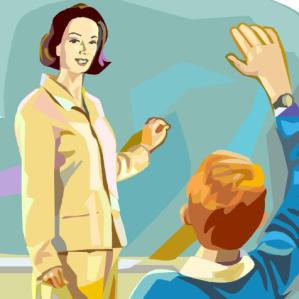